Mozdulattól a beszédig
Gáti-Bőti Mariann – mesterlogopédus, igazgató 
Palotás Gábor Általános Iskola
1.KORAI/praeverbális SZAKASZ
1.Méhen belüli szakasz
-a magzatvíz közvetíti az anyanyelv intonációját
2. Újszülött-csecsemő
-3 napos csecsemő felismeri édesanyja hangját
-2 hetesen már képes az emberi hangot más hangtól megkülönböztetni
-differenciált sírás
AZ 1.ÉV Mozdulattól a hangadásig
Kúszás, mászás, mutatás, fogás, térdelés, felállás
A 2. ÉV
Járás, rendezgetés, lépcsőn jár, labdába rúg, tapsolás
2-3 ÉVES KOR
Futás, ugrálás, motorozás, hintázás
Óvodáskor
a nyelvhasználat folytonos mennyiségi és minőségi fejlődése
beszédmegértés még nagymértékben különbözik a felnőttkor szinttől. A gyermeknek egyrészt szüksége van vizuális információkra, melyek például a beszélő szájmozgása, hangképzése, mimikája lehetnek. Másrészt saját logikájára, értelmező képességére és érzelmekre is támaszkodik, valamint a megértést befolyásolja az általános fizikai és pszichés állapot is 
sokat és szívesen beszél
főnév+ige+melléknév+számnév
egocentrikus beszéd: olyan monológ, mellyel a gyermek játékát kíséri
Miért fontos a mozgás a beszédfejlődésben?
A mozgás segíti az agyi kapcsolatok fejlődését, ami elengedhetetlen a beszédértéshez és a kifejezőkészséghez.
A finommotorika és az artikuláció fejlődése párhuzamosan halad, ezért fontos a kézmozgások, rágás, arcizmok fejlesztése.
Ha egy gyermek mozgásfejlődésében elmaradás van, az gyakran a beszédben is megmutatkozik – ezért a korai beavatkozás kulcsfontosságú.
1.Testi fejlettség 
(fizikai jellemzők, nagy- és finommotorika)

2.Pszichés és szociális 
(érzelmi- és szociális fejlettség)

3.Kognitív érettség

? 6 évesen…
Iskolaérettség
beszédzavar

beszédhiba
beszédfogyatékosság
Azok az ép hallással rendelkező emberek tartoznak, akiknél a beszédfejlődés menete nem indul meg, kórosan késik, vagy valamelyik területen rendellenesen működik.
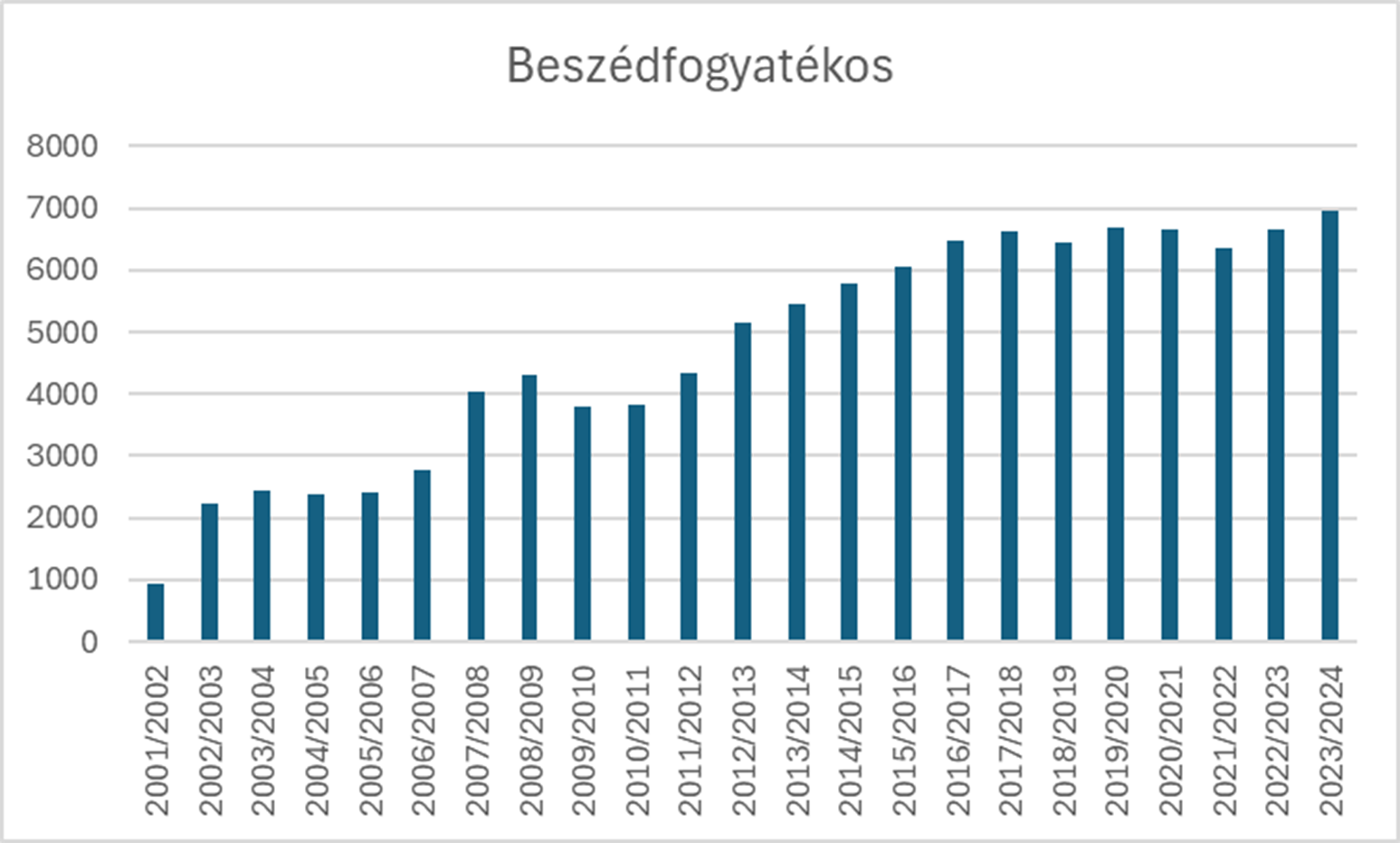 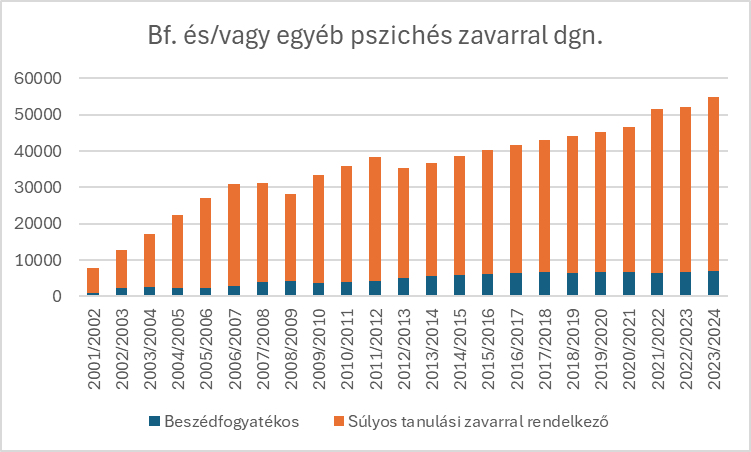 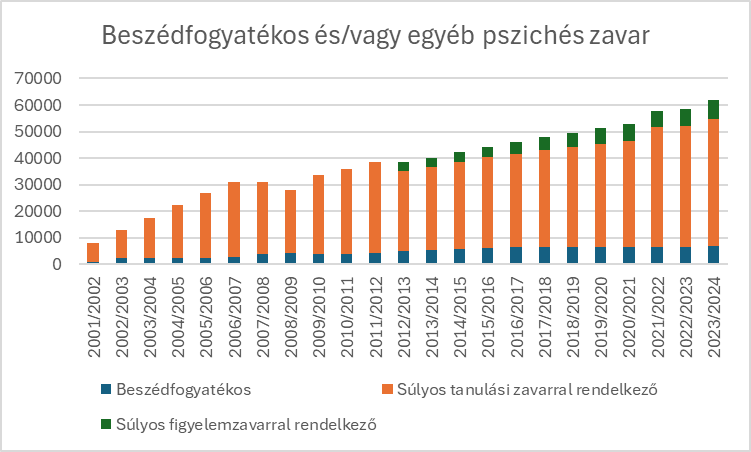 Miért nő a dislexiások száma?
BM-Tények*
Mi van?
10.400 gyógypedagógus
4.300 intézmény, ami fogad SNI tanulót
6.000 szakszolgálati szakember
2.000 pszichológus
10+1 képzőhely
aránytalan teher tilalma
2023-ban 2400 felvett BA gyógypedagógus és konduktor
Forrás: dr. Kiss László pedagógiai szakszolgálati és gyógypedagógiai referens (Belügyminisztérium – Köznevelés-igazgatási Főosztály)  2024.04.24. előadása
Kudarcból siker
Felismerés, elfogadás
Szoros együttműködés a család és a szakemberek között
Az iskolában minden nehéz – az iskolában minden nehéz?
A motiváció fontossága
Megismerő funkciók mindegyikének fejlesztése (érzékelés, észlelés, figyelem, emlékezet, gondolkodás)
Logopédiai iskola
A diagnózisok – számít? Számít, de nem segít (BNO F83)
Heterogén nyelvi zavarok
„furi gyerek” – Dr. Gyarmathy Éva (bármi lehet belőle)
Egymástól is nagyon különböznek
Kisgyermekkori fejlesztések fontossága
Komplexitás
Palotás Gábor általános iskola
logopédiai általános iskola
nyújtott 1.osztály
Meixner-módszer
5-13 fő/osztály
egész napos iskola
#palotasiskola #jatszvatanulunk
gyógypedagógusok
emelt óraszámban a magyar 
logopédia órarendbe építve
mozgásfejlesztés
idegen nyelv tanulás csak 5.osztálytól
…és még mi kell?
Harmonikus, befogadó környezet
Szaktanárok érzékenyítése
Szülőedukáció
Szabadidős tevékenységekben hangsúlyozni a verbalitást, a kooperációt és a mozgásos tevékenységeket
#jatszvatanulunk
(Mozgás)fejlesztés-gyógypedagógusként
Terápiás elvek betartása:

-pontos diagnózison alapul
-szakmai kompetencia
-tudatos és tervszerű
-folyamatos és rendszeres
-teammunka jelentősége
Módszerek és próbálkozások:
Mozdulattól az önkifejezésig
-alapozó terápia
-néptánc
-állatasszisztált terápia
-sportpoharak
-táncszőnyeg
…és még mi kell?
Pontos diagnózis
Szülők-intézmény együttműködése
Szakmai teammunka
Nyitottság új (gyógy)pedagógiai módszerek kipróbálására 
Hagyományos pedagógiai elemek megőrzése: kézírás fontossága, sok mozgás-ritmus-beszéd alapú tevékenység, speciális füzet/vonalköz, memoriterek tanulása
#lehetmaskepp
Megoldási javaslatok
A gyerek leképezi a körülötte lévő világot
Optimális fejlesztő környezet – ingergazdagság (?)
A környezetet átalakítani, hogy legyen lehetőség a megismerésre
Tevékenykedtetés – csinálja- jobban megy –tevékenység alapú tudás
Mozgásra ösztönzés, érdekes mozgástevékenységek (mozgás-ritmus-egyensúly)
Biztos keretek kialakítása: idő- hely- szabályok
Tudatosság: Meixnertől a középfokú központi magyar felvételiig
Memoriterek fontossága
Kézírás fontossága
Generációs sajátosságok megismertetése a kollégákkal
Erősségeik beépítése a gyengeségeik kompenzálására
Források
Statisztikai adatok: https://www.ksh.hu/stadat_files/okt/hu/okt0006.html 2025.03.20-i állapot szerint
Kép forrása: https://hu.wikipedia.org/wiki/Gordiuszi_csom%C3%B3#/media/F%C3%A1jl:Alexander_cuts_the_Gordian_Knot.jpg
www.palotasiskola.com
Köszönöm a figyelmet!
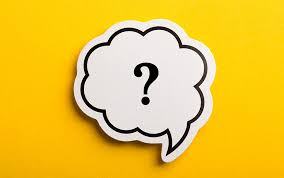 #palotasiskola     boti.mariann@gmail.com